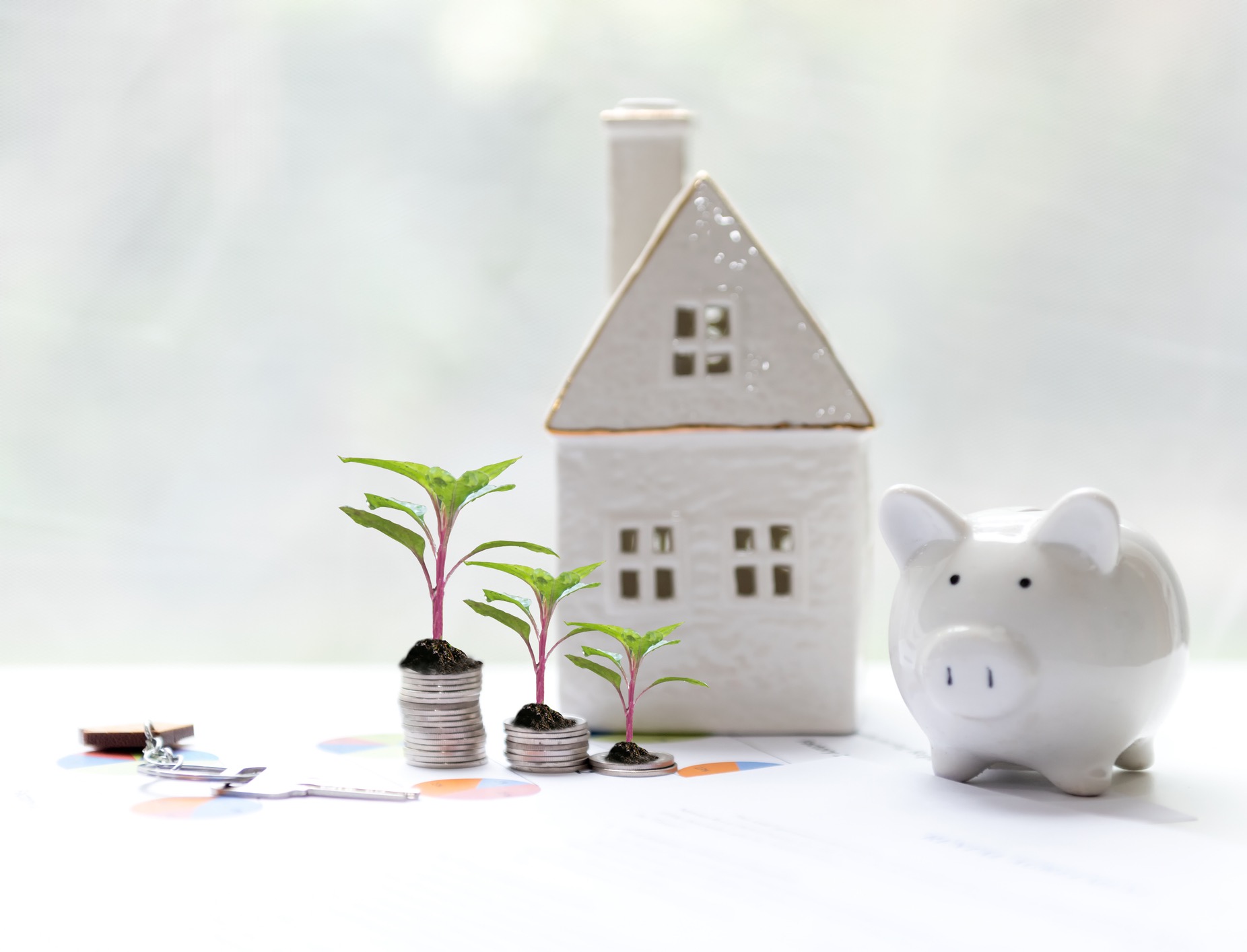 CAMPAÑA INSTITUCIONAL
AHORRO BAC
AGOSTO 2024
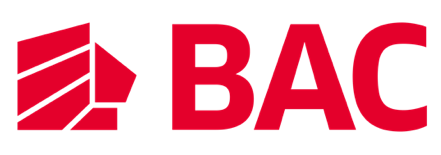 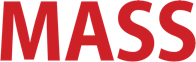 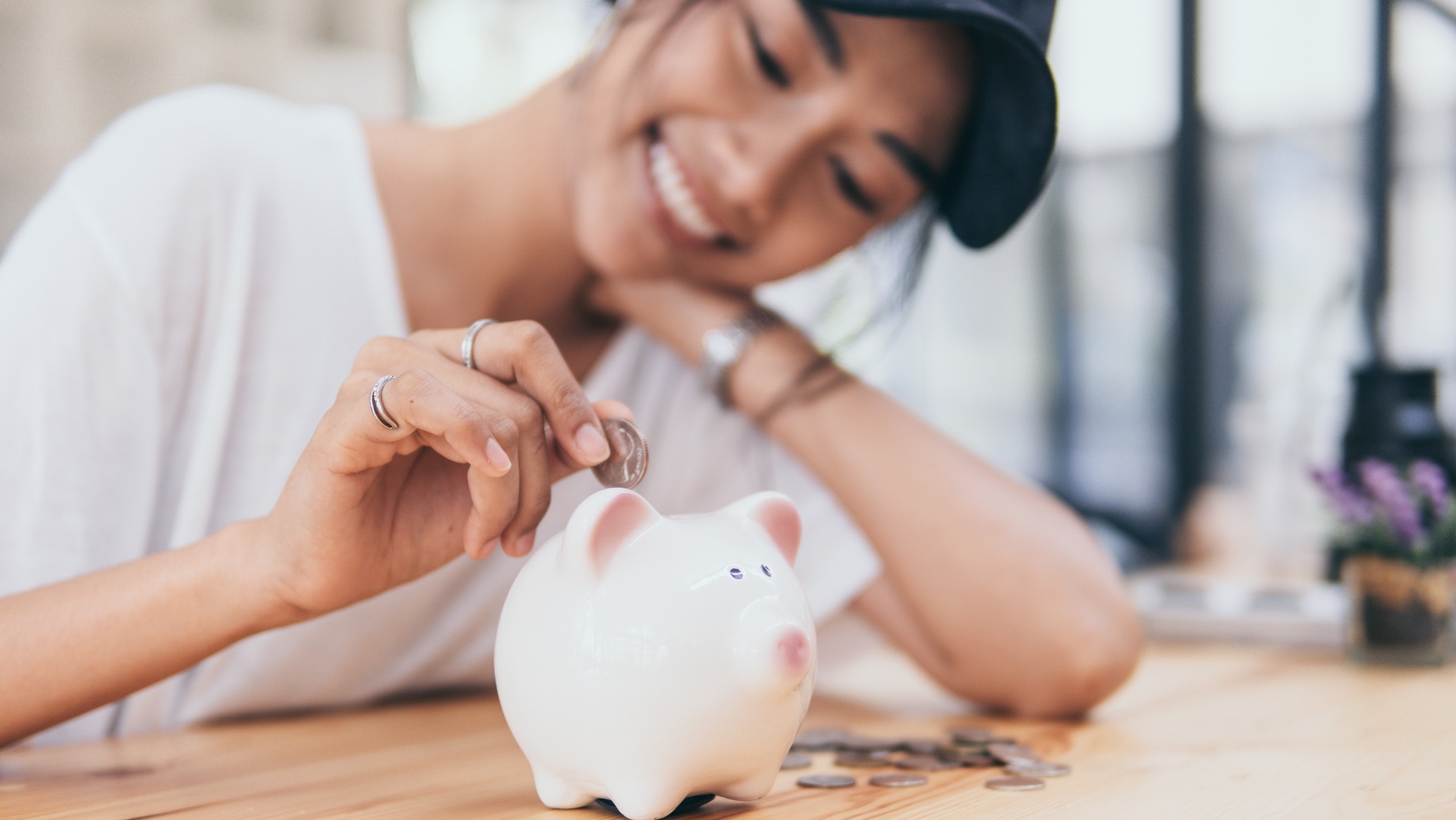 2
PROPUESTA
CUANDO AHORRAS
PUEDES
Cuando ahorras, puedes
Los ahorros nos abren un mundo de posibilidades. Con ellos podemos enfrentar la vida, sentirnos seguros y tener la sensación de poder, sin que nada nos detenga.
TV
KV
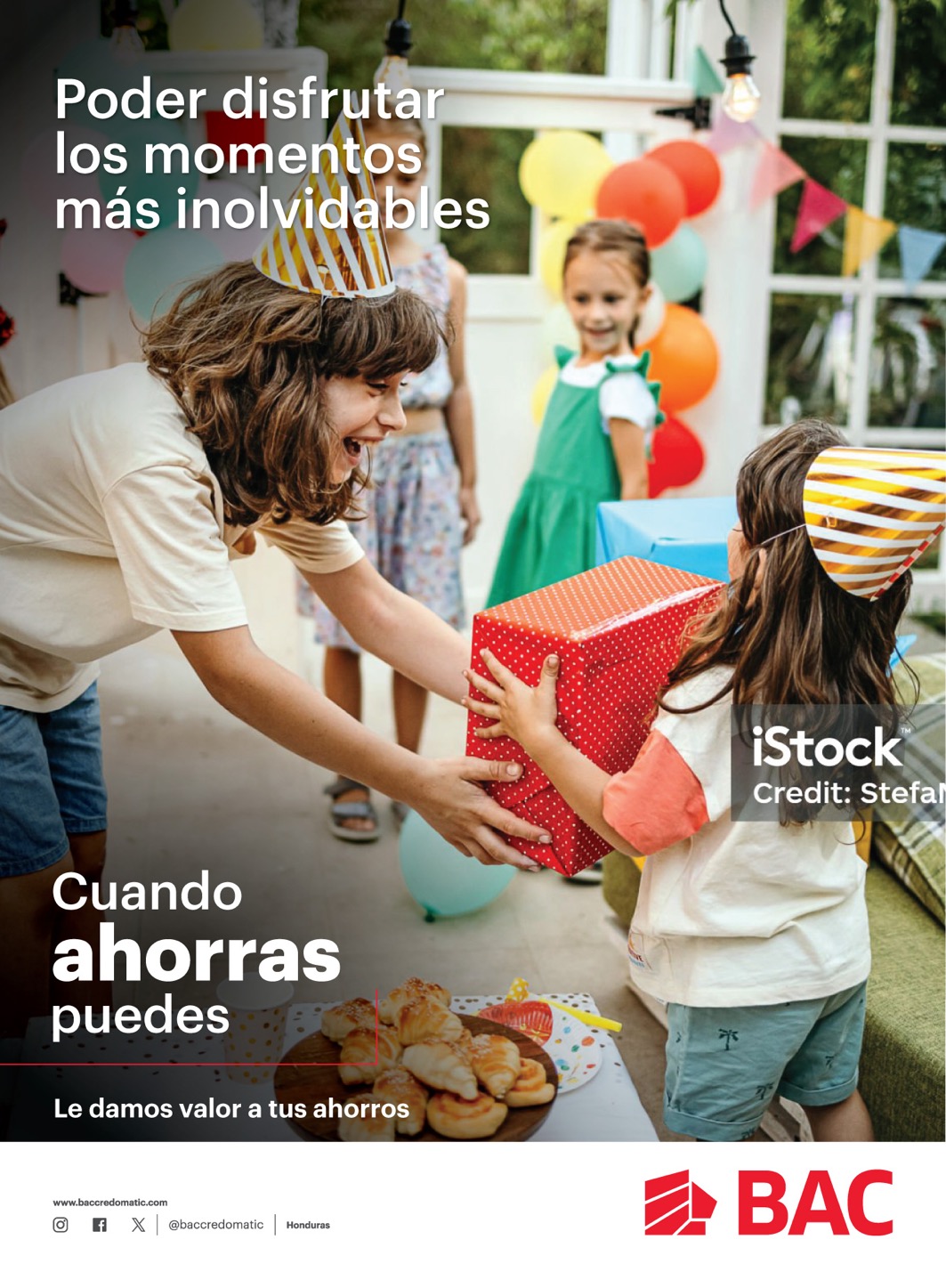 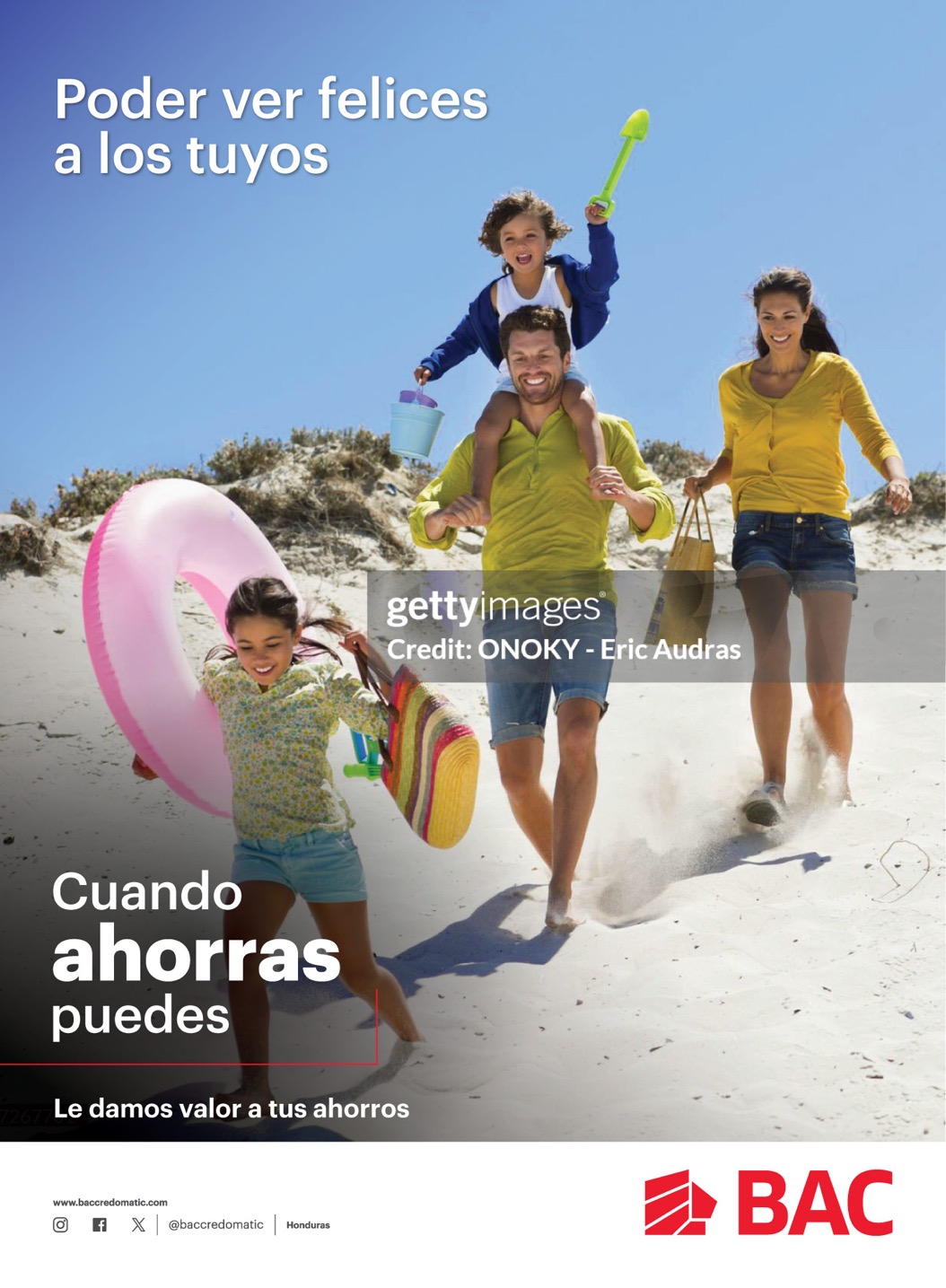 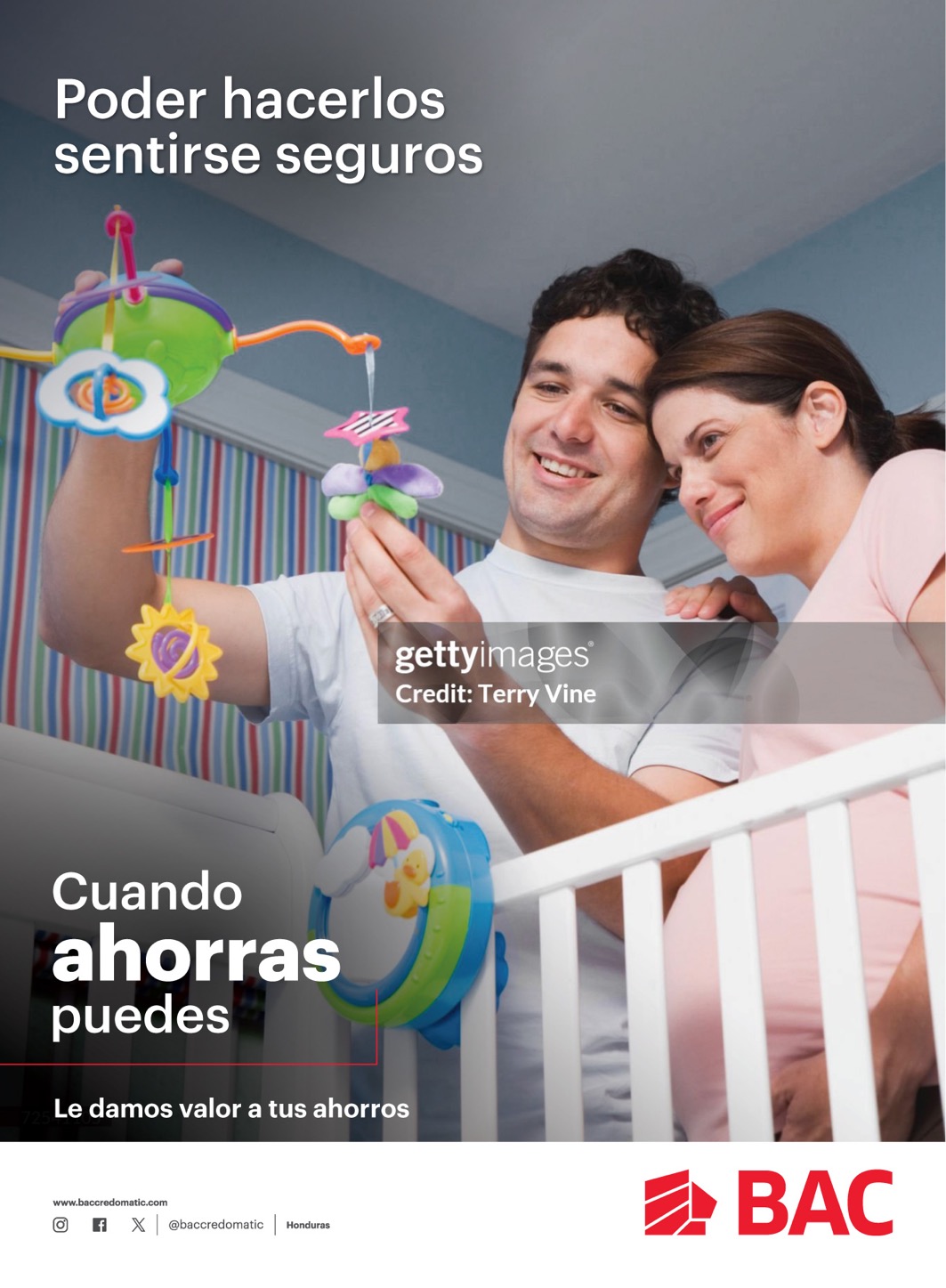 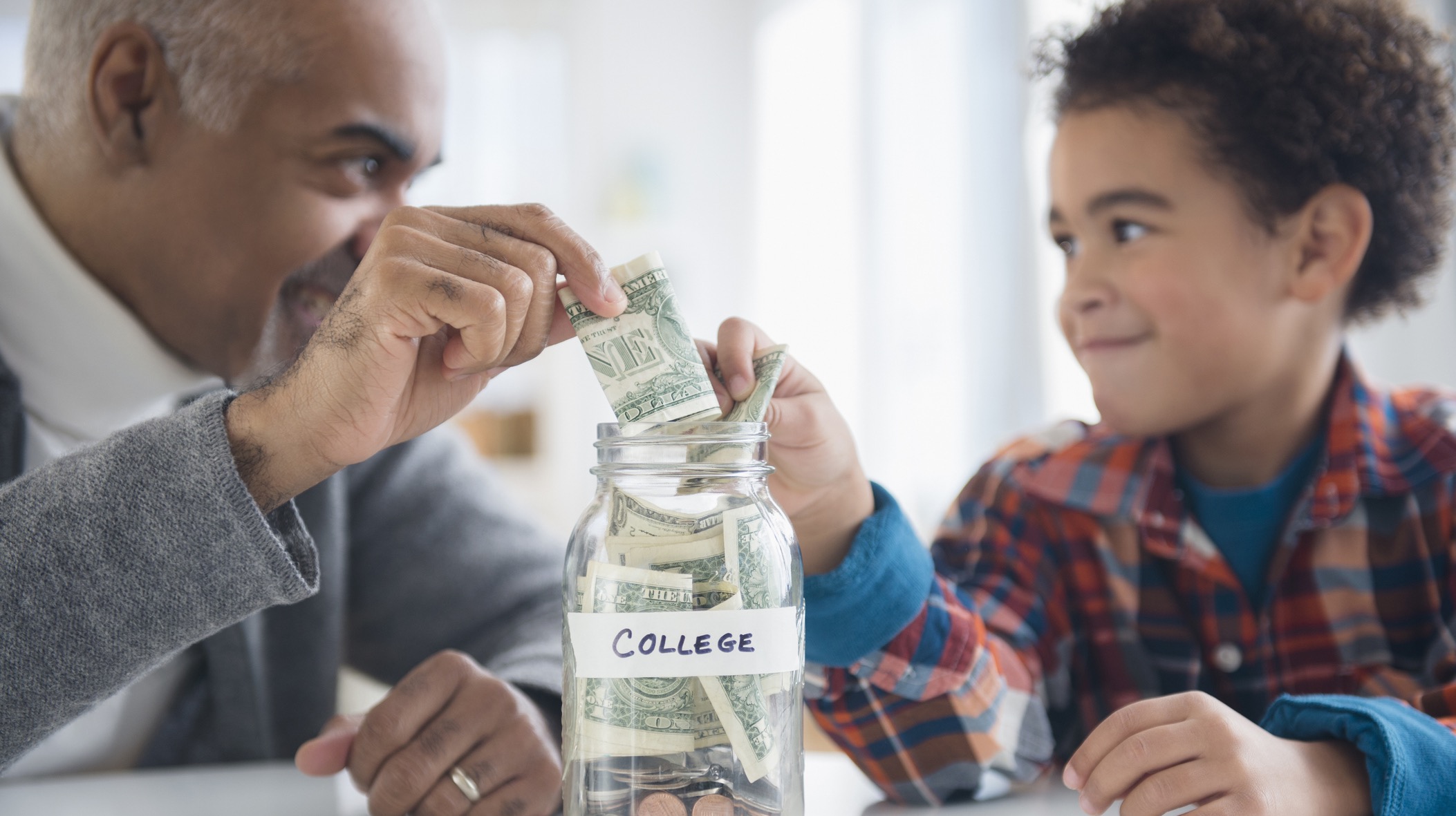 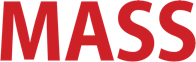